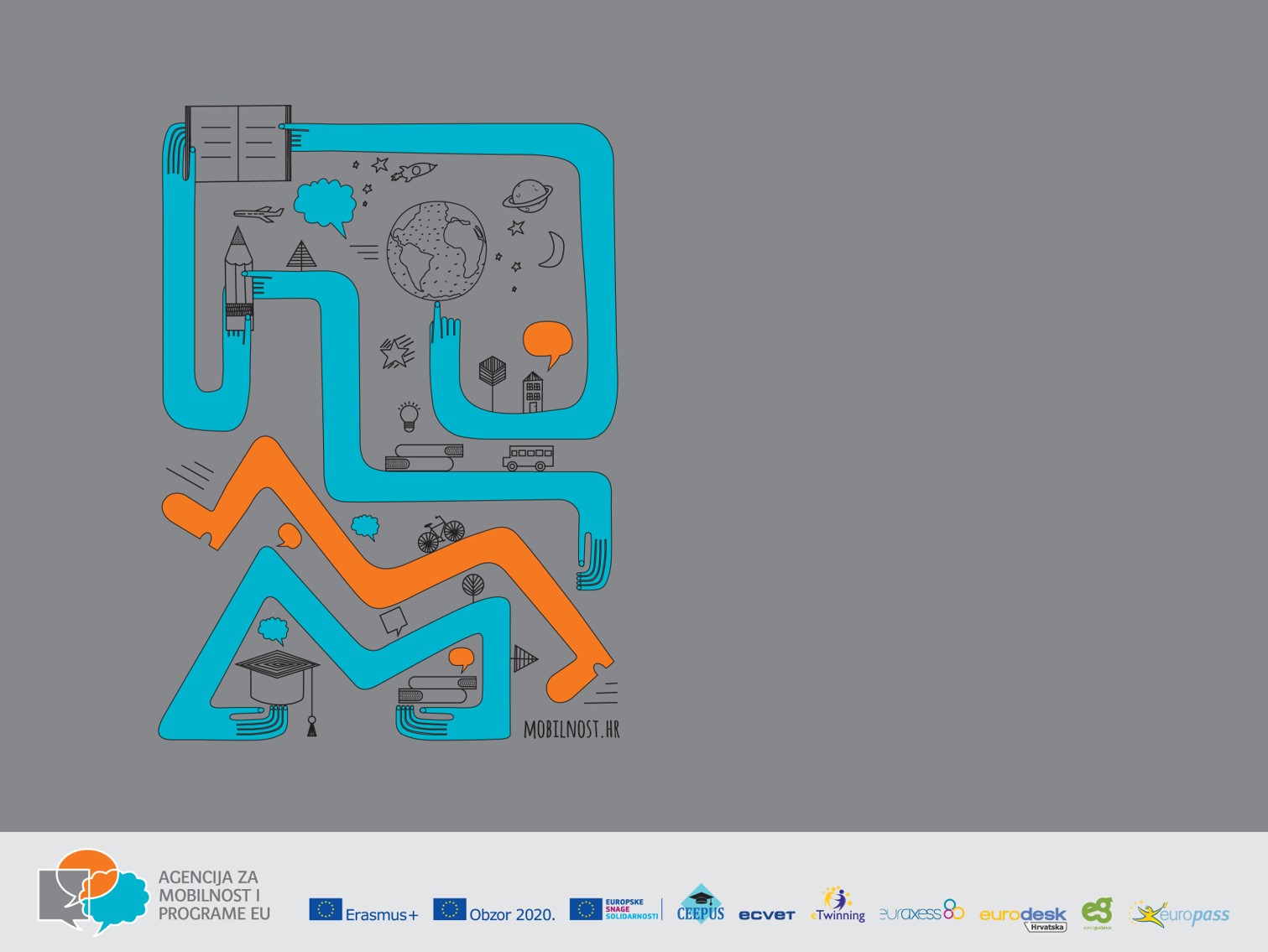 Uvodni sastanak korisnika – KA2: Strateška partnerstva

Financijski aspekti provedbe projekata Ključna aktivnost  2
24. rujna 2020.
Sadržaj
Sporazum:

Posebni uvjeti
Prilog I.  Opći uvjeti 
Prilog II. Predviđeni proračun
Prilog III. Financijska i ugovorna pravila
Prilog IV. Primjenjive stope za jedinične doprinose
Dodatak Sporazumu

Kontrole koje poduzima Agencija
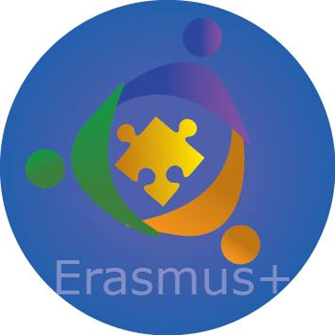 1. Sporazum – Posebni uvjeti
I.2. Stupanje sporazuma na snagu i trajanje
Prihvatljiv period


I.3 Najveći iznos i oblik bespovratnih sredstava
Ugovorom dodijeljeni iznos
Sredstva se dodjeljuju u obliku nadoknade za prihvatljive troškove aktivnosti
Sporazum – Posebni uvjetiI.3.3 Proračunske preraspodjele bez izmjena Sporazuma
do 20% sredstva namijenjenih Upravljanju i provedbi projekta, Transnacionalnim projektnim sastancima, Intelektualnim rezultatima, Događanjima s multiplicirajućim učinkom, Aktivnostima učenja/podučavanja/osposobljavanja te Izvanrednim troškovima na bilo koju drugu proračunsku kategoriju izuzev proračunskih kategorija Upravljanje i provedba projekta te Izvanredni troškovi

Svaka preraspodjela unutar proračuna može rezultirati povećanjem od najviše 20% iznosa dodijeljenog određenoj proračunskoj kategoriji kako je navedeno u Prilogu II.

dopušteno je prebacivati sredstva dodijeljena bilo kojoj proračunskoj kategoriji na kategoriju  Potpora za posebne potrebe, čak i ako prvotno nisu dodijeljena sredstva za Potporu za posebne potrebe, kako je navedeno u Prilogu II. U tom slučaju ne primjenjuje se najveće povećanje od 20% za proračunsku kategoriju Potpora za posebne potrebe
d)   Iznimno od točke a) ovoga članka, korisnicima je dopušteno prebacivati sredstva na      
      stavku Izvanredni troškovi sa svih proračunskih kategorija osim sa stavke Potpora za  
      posebne potrebe, a u svrhu doprinosa troškovima financijskog jamstva, ako to zahtijeva NA    
      sukladno članku I.4.2 čak i ako nisu dodijeljena sredstva za Izvanredne troškove kao što je  
      navedeno u Prilogu II. U tom slučaju, ne primjenjuje se najveće povećanje od 20% za   
      proračunsku kategoriju Izvanredni troškovi
Sporazum – Posebni uvjeti: Isplate
I.4.2. Isplata prvog predujma

osigurati likvidnost korisnika radi početka provedbe aktivnosti
iznos isplate do 80% najvećeg iznosa ugovorenih bespovratnih sredstava (dvogodišnji projekti)
Iznos isplate 40% (projekti > 2 godine, projekti sa slabijim financijskim kapacitetom, u slučaju procjene rizika)
u roku od 30 dana od stupanja Sporazuma na snagu u kunskoj protuvrijednosti prema kupovnom tečaju poslovne banke NA

I.4.3. Privremena izvješća i daljnje isplate predujmova

Za isplate 40%/40%/20%
Daljnja isplata predujma ide kada se potroši 70% iznosa prvog predujma
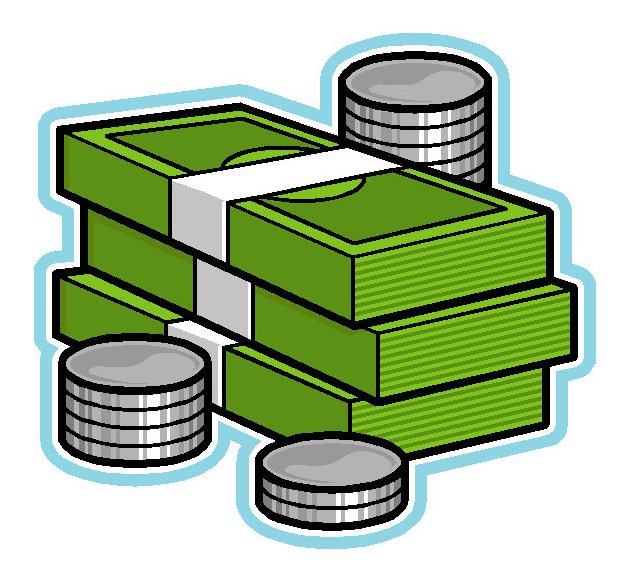 Sporazum – Posebni uvjeti: Isplate
I.4.4.  Završno izvješće i zahtjev za isplatu preostalog iznosa 

u roku od 60 dana nakon krajnjeg datuma Projekta navedenog u članku I.2.2. 
završno izvješće smatra se zahtjevom koordinatora za isplatom preostalog iznosa bespovratnih sredstava
koordinator je dužan potvrditi da su podaci u zahtjevu za isplatu preostalog iznosa potpuni, pouzdani i točni
mogućnost povrata u slučaju da ukupni iznos ranijih isplata premašuje konačno odobreni iznos bespovratnih sredstava
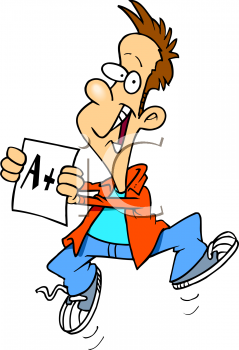 Sporazum – Posebni uvjeti: Isplate
I.4.10. Valuta zahtjeva za isplatu i preračunavanje u euro

svako preračunavanje troškova nastalih u drugoj valuti u euro izvršit će se prema mjesečnom deviznom tečaju koji je utvrdila Europska komisija i objavila na svojoj mrežnoj stranici: 
http://ec.europa.eu/budget/contracts_grants/info_contracts/inforeuro/inforeuro_en.cfm, 
a koji se primjenjuje na dan kada je zadnja od dviju stranaka potpisala sporazum
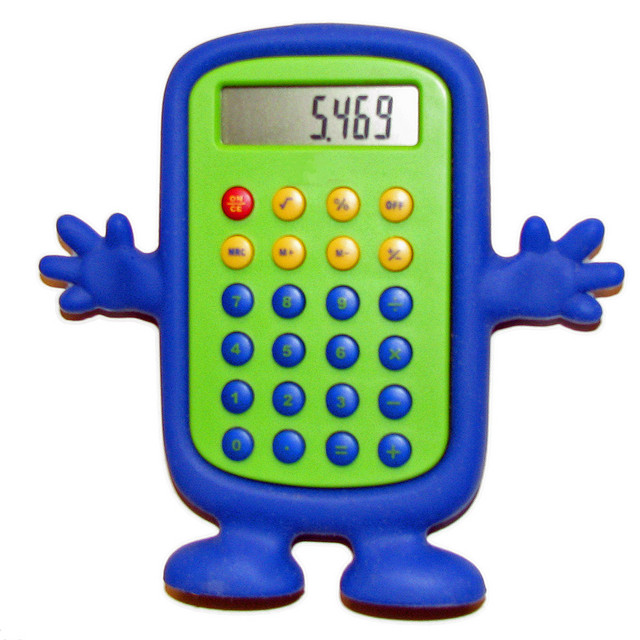 Prilog I.- Podugovaranje troškova u projektu
Članak II.11. – podugovaranje zadataka koji su dio djelovanja:

ne smiju biti obuhvaćeni ključni zadaci djelovanja

mora biti opravdano s obzirom na prirodu djelovanja

predviđeni troškovi podugovaranja jasno utvrđeni u predviđenom proračunu iz Priloga II.
Prilog I.
Članak II.19. – Prihvatljivi troškovi

Članak II.19.4. – Neprihvatljivi troškovi
Prilog II.: Proračunske kategorije
Upravljanje i provedba projekta 
Transnacionalni projektni sastanci
Intelektualni rezultati 
Događanja s multiplicirajućim učinkom 
Aktivnosti učenja, podučavanja i osposobljavanja (aktivnosti mobilnosti)



Izvanredni troškovi 

Potpora za posebne potrebe
Paušalni jedinični trošak
Udio prihvatljivih stvarnih troškova
Prilog III.:Upravljanje i provedba projekta
Način obračuna:

ukupan broj mjeseci trajanja   x   jedinični doprinos










Dokazna dokumentacija: 
opis aktivnosti i rezultata u završnom izvješću
rezultati na Diseminacijskoj platformi
 rezultati trebaju biti dostupni za provjere i reviziju
Obuhvaća troškove vezane uz:

planiranje, financije, koordinaciju i komunikaciju između partnera

materijale za poduku/osposobljavanje/učenje, alati i sl. 

virtualnu suradnju i lokalne projektne aktivnosti 

informiranje, promocija, diseminacija (brošure, letci, mrežne stranice…)

korisnici se trebaju dogovoriti o raspodjeli iznosa među njima ovisno o radnom opterećenju te doprinosu projektnim aktivnostima i rezultatima
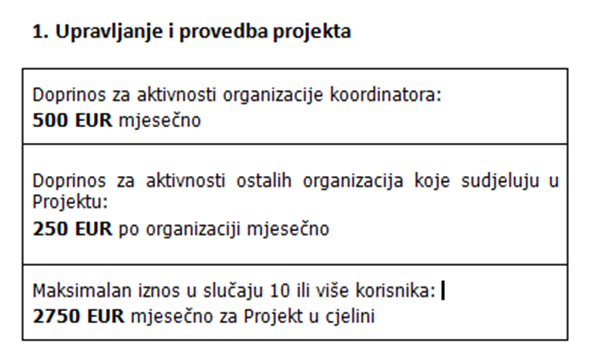 Transnacionalni projektni sastanci
Obuhvaća troškove vezane uz:

sudjelovanje na sastancima


Uvjet za ostvarivanje prava na financijsku potporu: 

sudjelovanje sudionika na transnacionalnom sastanku i ostvareno putovanje navedeno u izvješću
Način obračuna:

ukupan  broj sudionika    x   jedinični doprinos
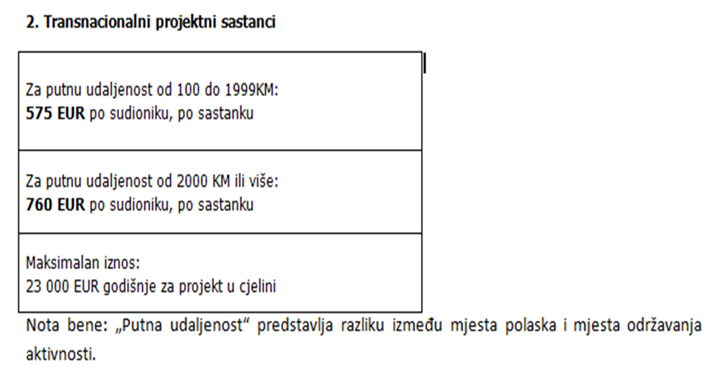 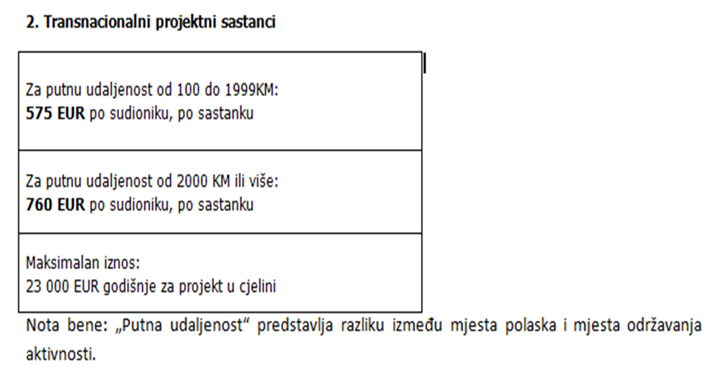 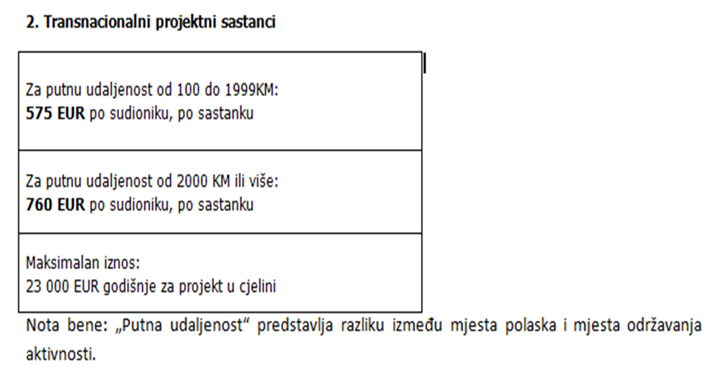 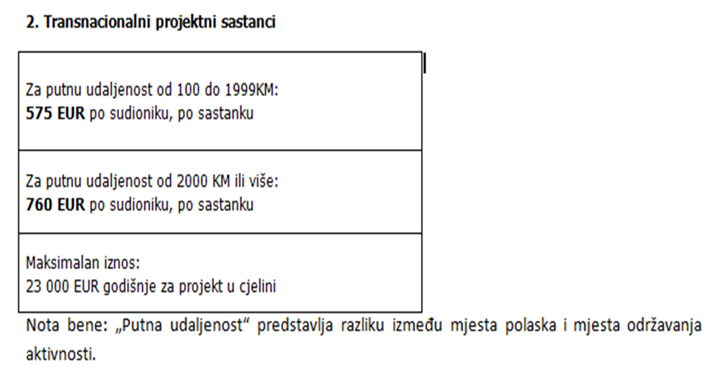 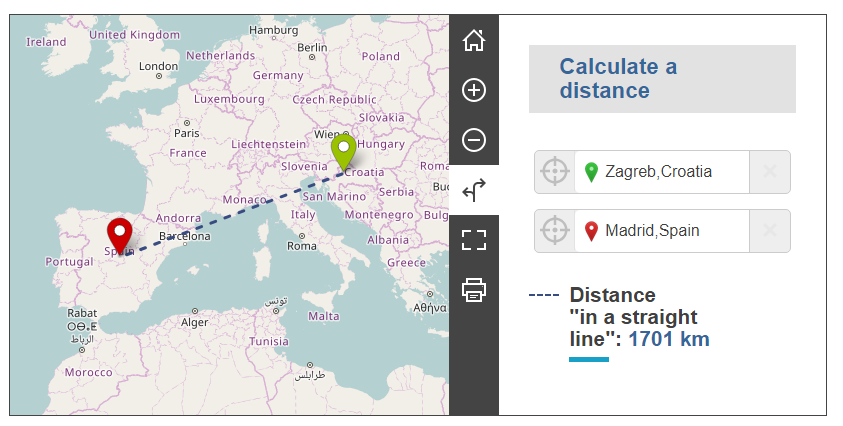 Korisnik mora biti u mogućnosti dokazati formalnu povezanost s osobama koje sudjeluju na transnacionalnim sastancima.
Transnacionalni projektni sastanci
Dokazna dokumentacija:
Intelektualni rezultati
Obuhvaća troškove vezane uz:

rad osoblja partnerskih organizacija koje radi na kreiranju intelektualnih rezultata. 


Uvjet za ostvarivanje prava na financijsku potporu: 

Ostvaren rezultat koji je na zadovoljavajućoj razini kvalitete

Rezultati objavljeni na Diseminacijskoj platformi
Način obračuna:

Broj dana obavljenog posla  x  jedinični doprinos

jedinični doprinos po zemljama i kategoriji osoblja:

1. voditelj
2. nastavnik / instruktor/ istraživač
3. tehničar
4. administrativno osoblje
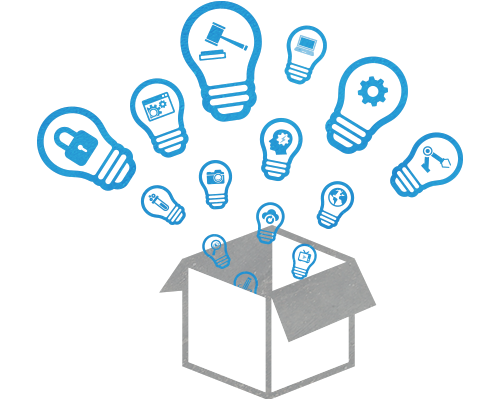 Intelektualni rezultati
Dokazna dokumentacija:
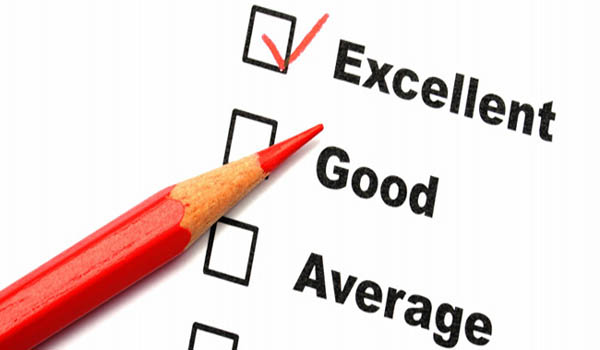 Događanja s multiplicirajućim učinkom
Obuhvaća troškove vezane uz:

događanja kojima je cilj diseminacija i promocija Intelektualnih rezultata nastalih u sklopu projekta. Financijska potpora za ovu kategoriju moguća je jedino ukoliko projekt uključuje Intelektualne rezultate. 


Uvjet za ostvarivanje prava na financijsku potporu: 

održano događanje s multiplicirajućim učinkom (na zadovoljavajućoj razini kvalitete, prema vrednovanju NA)
Način obračuna:

broj sudionika koji nisu iz organizacija korisnika i ostalih partnerskih  organizacija   x   jedinični doprinos
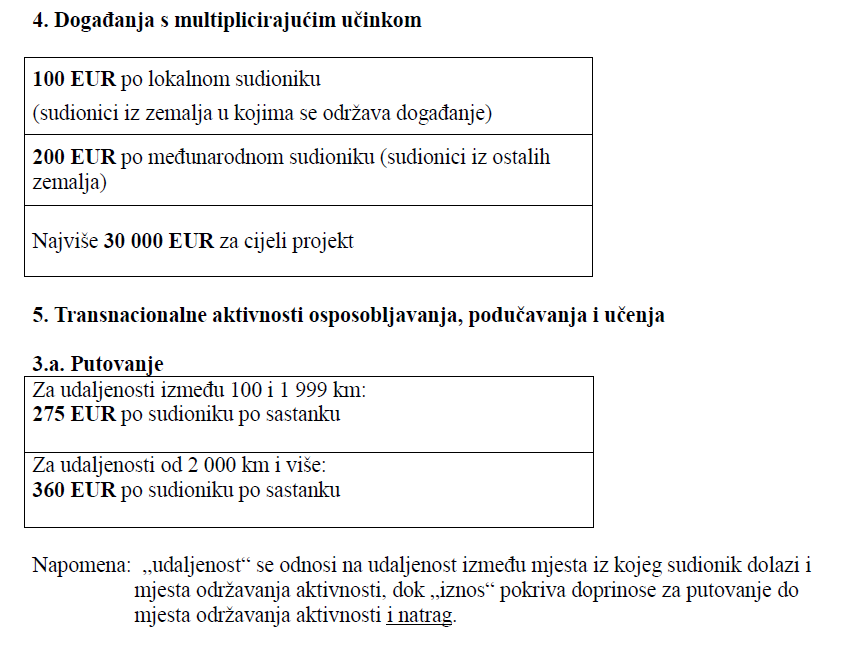 Događanja s multiplicirajućim učinkom
Dokazna dokumentacija:
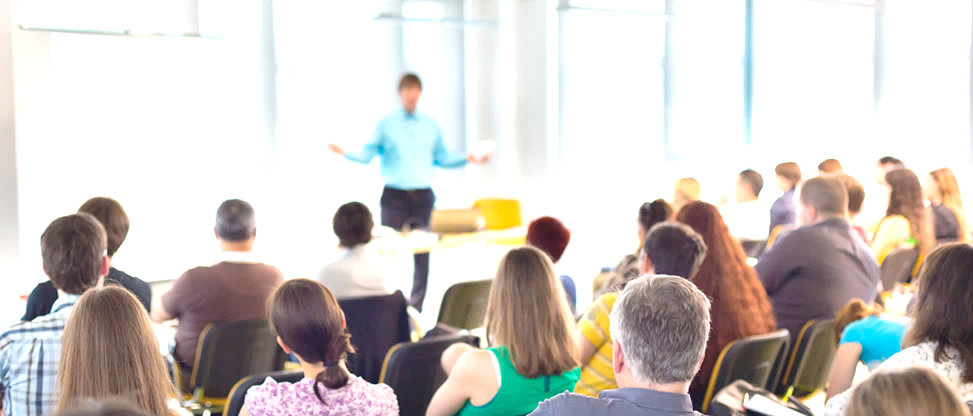 Aktivnosti učenja, podučavanja i osposobljavanja
Obuhvaća troškove vezane uz:

Provođenje mobilnosti (kratkoročne, dugoročne, intenzivni studijski programi)
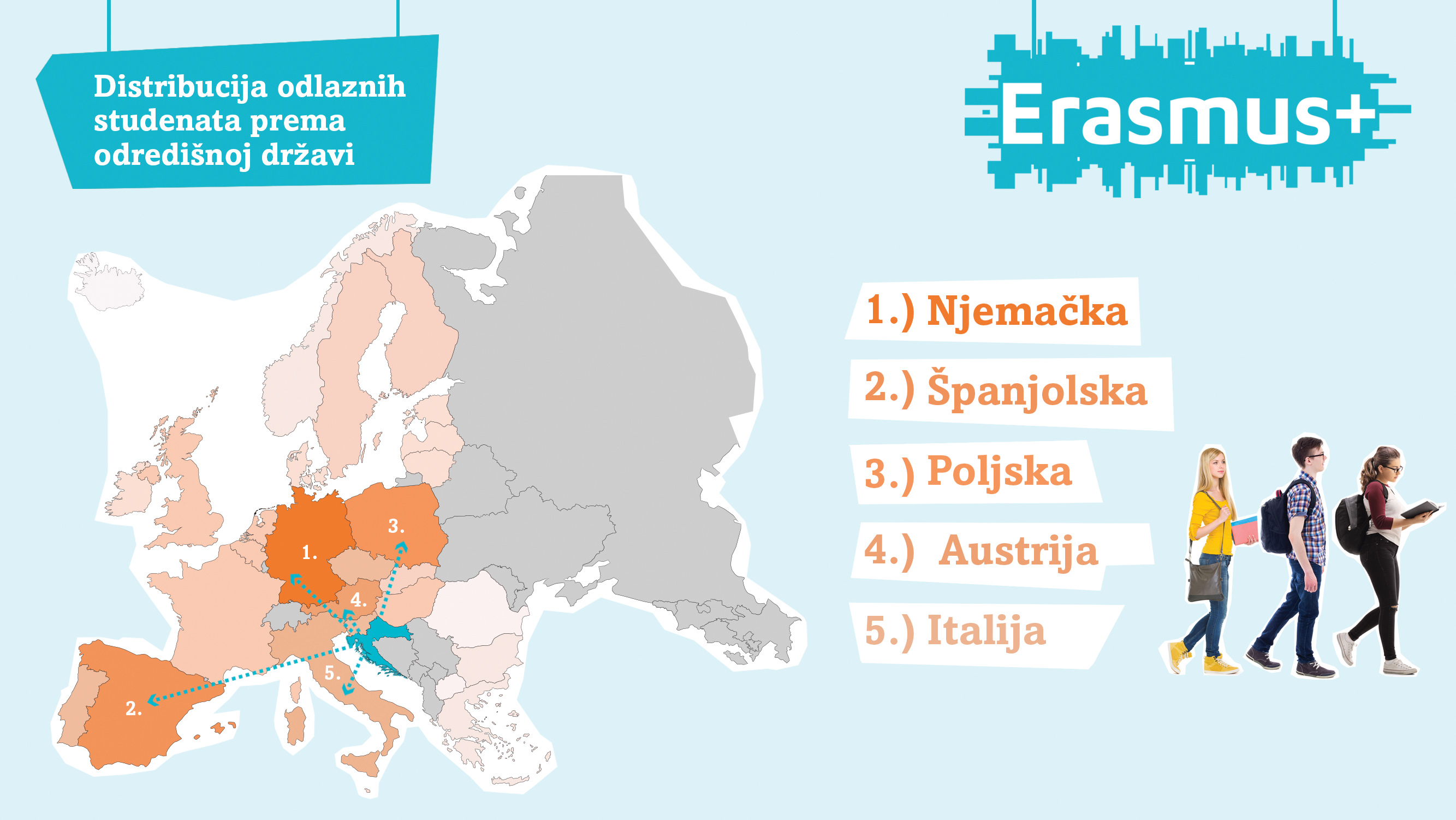 Način obračuna:

Putovanje:
broj sudionika  x   jedinični doprinos primjenjiv 
na dotični raspon udaljenosti za dano putovanje

Pojedinačna potpora: 
broj dana/mjeseci po sudioniku, uključujući osobe u pratnji s boravkom do 60 dana   x   dnevni/mjesečni jedinični doprinos

Jezična potpora: 
broj sudionika koji primaju jezičnu potporu   x   jedinični doprinos
Aktivnosti učenja, podučavanja i osposobljavanja
Dokazna dokumentacija:
Putovanje i pojedinačna potpora
izjava potpisana od strane organizacije primatelja, s navedenim imenom sudionika, svrhom aktivnosti u inozemstvu kao i datumom početka i završetka aktivnosti

Jezična potpora
potvrda o sudjelovanju na tečaju u obliku izjave potpisane od strane pružatelja tečaja, s navedenim imenom sudionika, podučavanom jeziku, obliku i trajanju pružene jezične potpore

račun za kupljene materijale za učenje, s navedenim jezikom, imenom i adresom tijela koje izdaje račun, iznosom i valutom te datumom računa

u slučaju jezične potpore koju je pružio izravno korisnik: izjava koja je potpisana i datirana od strane sudionika, s navedenim imenom sudionika, podučavanim jezikom, oblikom i trajanjem primljene jezične potpore
Aktivnosti učenja, podučavanja i osposobljavanja
Korisnik je dužan sudioniku mobilnosti:


Ili doznačiti financijsku potporu u potpunosti


Ili pružiti potporu u obliku osiguravanja usluge putovanja/životnih troškova/jezične potpore. U tom slučaju, korisnici su dužni osigurati zadovoljenje potrebnih standarda kvalitete i sigurnosti kod pružanja potpore za putovanje, životne troškove i jezične potpore


Korisnici mogu kombinirati dvije opcije. U tom slučaju uvjeti koji se primjenjuju na svaku opciju primjenjuju se i na proračunske kategorije na koje se dotična opcija odnosi
Potpora za posebne potrebe
Način obračuna:
nadoknada 100% iznosa stvarno nastalih prihvatljivih troškova

Formalno prihvatljivi troškovi:
troškovi koji su izravno povezani sa sudionicima s invaliditetom i osobama u pratnji na boravku dužem od 60 dana, a koji predstavljaju dodatne troškove uz one koji se financiraju iz jediničnog doprinosa, kako je navedeno u odjeljku I. Priloga III.


Dokazna dokumentacija:
računi za stvarno nastale troškove s imenom i adresom tijela koje je izdalo račun, iznosom i valutom te datumom računa
Izvanredni troškovi
Način obračuna:

Nadoknada  75% stvarno nastalih prihvatljivih troškova za ishođenje financijskog jamstva, kao i 80% prihvatljivih troškova za visoke troškove putovanja sudionika uz najveći iznos od 50.000,00 EUR po projektu


Za izvanredne troškove koordinator je obvezan dostaviti dokaznu dokumentaciju u fazi završnog izvješća.
Smanjenje iznosa bespovratnih sredstava
Zbog loše, djelomične ili zakašnjele provedbe

Primjenjuje se na ukupan konačan iznos prihvatljivih troškova

Temeljem dodijeljenih bodova – ocjena kvalitete završnog izvješća
Održavanje aktivnosti u doba pandemije
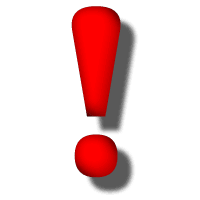 Fizičke aktivnosti
Virtualne aktivnosti
Kombinirana („blended“) aktivnost
Hibridne aktivnosti

Detaljnije:
https://www.mobilnost.hr/hr/novosti/erasmus-ide-dalje-korisnicima-na-raspolaganju-razlicite-vrste-mobilnosti/

    Viša sila
Molimo odmah kontaktirati Agenciju

Detaljnije:
https://www.mobilnost.hr/hr/novosti/postupanje-za-korisnike-programa-erasmus-i-europske-snage-solidarnosti-u-slucaju-vise-sile-u-kontekstu-izbijanja-koronavirusa/
Virtualne aktivnosti
Dodatak sporazumu – Addendum: 
    Primjenjiv za virtualne aktivnosti uslijed pandemije  
    (COVID-19)
Razloge potrebno opravdati Agenciji

Moguće za sljedeće aktivnosti:
Aktivnosti učenja, podučavanja i osposobljavanja
Događanja s multiplicirajućim učinkom
Transnacionalni projektni sastanci
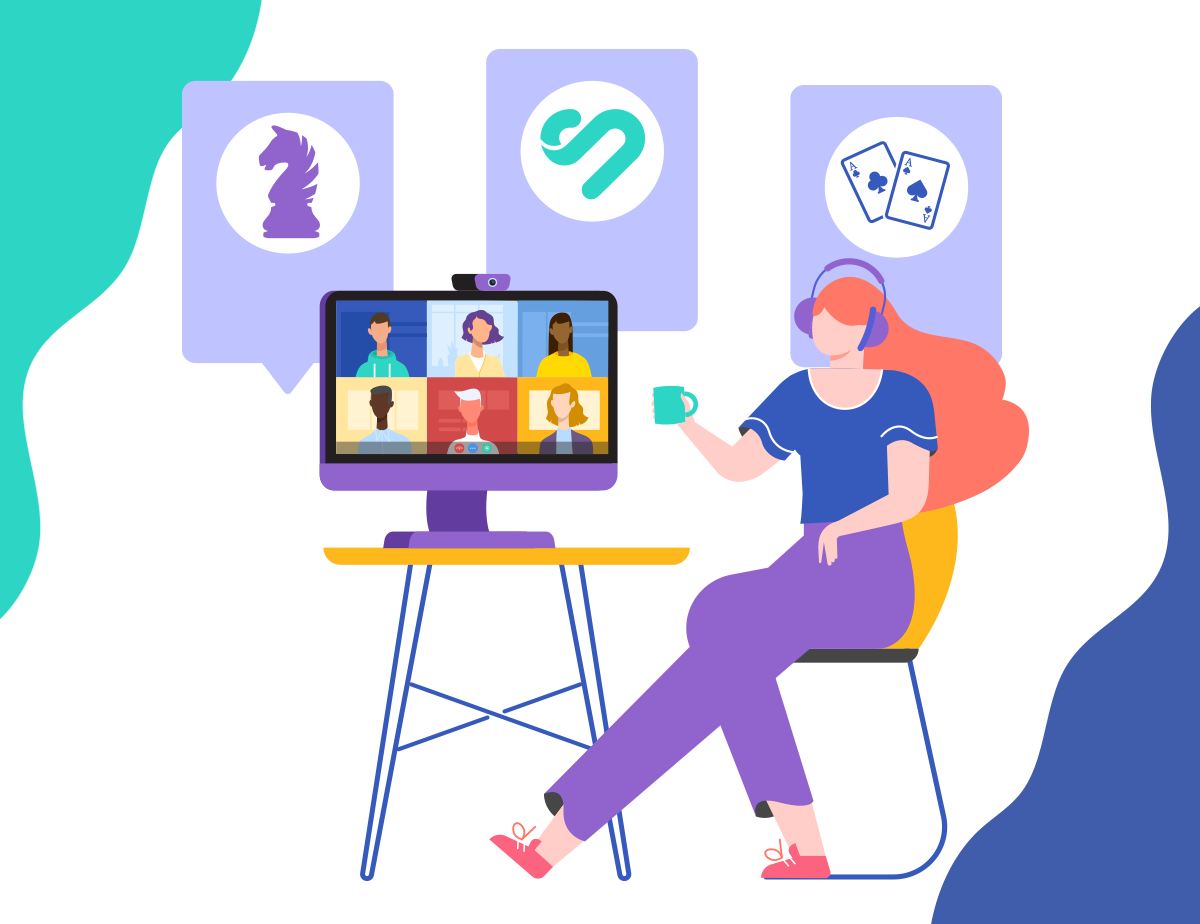 Addendumom je definirano:
Transferi
Dopušteno realocirati do 60% između stavki Transnacionalni projektni sastanci, Događanja s multiplicirajućim učinkom Aktivnosti učenja, podučavanja i osposobljavanja i Izvanredni troškovi (osim na stavku Upravljanje i provedba projekta i na stavku Izvanredni troškovi)

Dopušteno realocirati do 10% na stavku Izvanredni troškovi vezano uz nužne troškove za implementaciju virtualnih aktivnosti (i u slučaju da stavka nije prvotno ugovorena)

Dozvoljeni transferi na stavku Posebne potrebe iako nije predviđen niti jedan trošak u toj kategoriji projektnom prijavom
Aktivnosti učenja, podučavanja i osposobljavanja
ne priznaje se trošak puta i dani puta
individualna potpora obračunava se broj dana virtualne aktivnosti x broj sudionika x 15% jediničnog troška
jezična potpora u slučaju da sudionik sudjeluje u aktivnosti duže od 2 mjeseca

Transnacionalni projektni sastanci
ne priznaju se troškovi održavanja virtualnih sastanaka

Događanja s multiplicirajućim učinkom
broj sudionika koji nisu iz organizacije korisnika ili partnerskih organizacija x 15,00 EUR (15% jediničnog troška za lokalne sudionike)
max moguć iznos stavke je 5.000,00 EUR
Potpora za posebne potrebe
     - troškovi izravno povezani sa sudionicima s posebnim
       potrebama nužni za provedbu virtualnih aktivnosti
     - nadoknada 100% iznosa


Izvanredni troškovi
    - nadoknada 75 % iznosa
Pravdanje troškova

Događanja s multiplicirajućim učinkom
       - dokaz da se aktivnost održala
       - dokaz na kojem je vidljiv stvaran broj sudionika – izjava s popisom imena i   
         organizacija svih sudionika
       - materijali korišteni tijekom događanja

Aktivnosti učenja, podučavanja i osposobljavanja
       - izjava organizacija s imenima i prezimenima sudionika, svrhom aktivnosti i   
        datumima trajanja
       - jezična potpora: izjava koju potpisuje pružatelj tečaja

Potpora za posebne potrebe
       - računi

Izvanredni troškovi
      - računi te dokazi o plaćanju istih
Hibridne aktivnosti
Dio sudionika sudjeluje fizički na aktivnosti, a dio virtualno

Dio sudionika koji može putovati u zemlju u kojoj se održava aktivnost dolazi na aktivnost, a sudionici koji ne mogu putovati sudjeluju virtualno na aktivnosti (potrebno opravdati)

Potpora za sudionike:
Fizički sudjeluju – puni paušali
Virtualno sudjeluju – paušali u skladu s Addendumom
2.  Kontrole koje poduzima Agencija
1. Provjera završnog izvješća 2. Provjera dokumentacije3. Provjera na licu mjesta tijekom provedbe projekta4. Provjera na licu mjesta nakon završetka projekta
Provjera završnog izvješća
po završetku projekta, prije završne isplate

100% svih projekata

svrha: utvrditi konačan iznos bespovratnih sredstava na koji korisnik ima pravo

→ validacija i plaćanje moraju se napraviti unutar 60 dana od dana 			zaprimanja završnog izvješća

formalna prihvatljivost izvješća (poštivanje roka za predaju, ispravan obrazac, potpunost podataka, potpisnik, način predaje)
evaluacija sadržajnog dijela izvješća (kvaliteta i kvantiteta aktivnosti)
evaluacija financijskog dijela izvješća (provjera nastalih troškova)
Provjera dodatne dokumentacije u uredu
za vrijeme ili nakon analize završnog izvješća, a prije završne isplate

Podrazumijeva provjeru dodatne dokumentacije:
dokazi o aktivnostima temeljem kojih su izračunati jedinični iznosi proračuna (unit costs) – potvrda o sudjelovanju na aktivnosti

dokaz o aktivnostima temeljem kojih su određeni stvarni iznosi (real cost) – npr. račun za posebne potrebe ili izvanredne troškove popraćen s bankovnim izvodom

provjera se radi temeljem dokumenata koje korisnici šalju Agenciji


korisnici se za tu provjeru biraju metodom slučajnog odabira ili u slučaju procjene rizika
Provjera na licu mjesta za vrijeme trajanja  aktivnosti
Provjera se izvršava u prostorijama korisnika ili u nekom drugom prostoru koji je relevantan za provedbu Projekta

Provjera prije faze podnošenja ZI, a za vrijeme trajanja same aktivnosti projekta

Provjera kvalitete i formalnih uvjeta

Korisnici se za provjeru biraju metodom slučajnog odabira i procjenom  rizika

Djelatnici Agencije provjeravaju dokaznu dokumentaciju za odobrene stavke budžeta prema Općim uvjetima ugovora, članak II.27. i Upitniku za nadzor korisnika tijekom provedbe aktivnosti (tablica praćenja troškova, liste mjesečne evidencije radnog vremena, potvrde plaćanja nastalih troškova, izvještaj evidentiranja troškova na projektu izlistan iz računovodstvenog sustava korisnika,...)
Provjera na licu mjesta nakon aktivnosti
Provjera se izvršava po završetku projekta i nakon provjere završnog izvješća, a prije završne isplate


Analiziramo: 	
- pomoćne tablice za praćenje troškova 
- mjesečnu evidenciju sati na projektu (Time sheet)  
- potvrde plaćanja nastalih troškova 
- izvješće evidentiranja troškova na projektu izlistano iz računovodstvenog 
  sustava
Praćenje i vrednovanje projekta
korisnici pristaju sudjelovati i doprinositi aktivnostima praćenja i vrednovanja koje organiziraju NA i EK kao i neka druga osoba ili tijelo koje su ovlastile  

obveza pružanja informacija - korisnici su obvezni omogućiti Komisiji kao i bilo kojem vanjskom tijelu koje ona ovlasti, puno pravo pristupa svim dokumentima koji se odnose na provedbu Projekta i njegove rezultate 

pravo pristupa mora biti omogućeno u razdoblju od pet godina nakon datuma isplate preostalog iznosa financijske potpore ili povrata iste od strane korisnika (ako najveći iznos bespovratnih sredstava ne prelazi 60.000 EUR, to se razdoblje ograničava na tri godine)
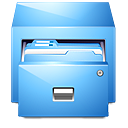 Korisnik je dužan prilikom provedbe
projekta poštivati sva načela 
programa ERASMUS+
Poštivati sve zakone i propise RH
„Agencija za mobilnost i programe Europske unije naglašava kako su svi korisnici koji provode projekte koji se financiraju iz sredstava proračuna Europske unije dužni pridržavati se pozitivno pravnih propisa Republike Hrvatske koji se primjenjuju na njih. Agencija se neće smatrati odgovornom za bilo kakvu štetu nastalu korisnicima ili uzrokovanu od strane korisnika, uključujući i štetu nanesenu trećim osobama, a koja je nastala kao posljedica ili tijekom povjerenih poslova i aktivnosti, provedba kojih se financira iz sredstava Europske unije namijenjenih bespovratnoj potpori.“
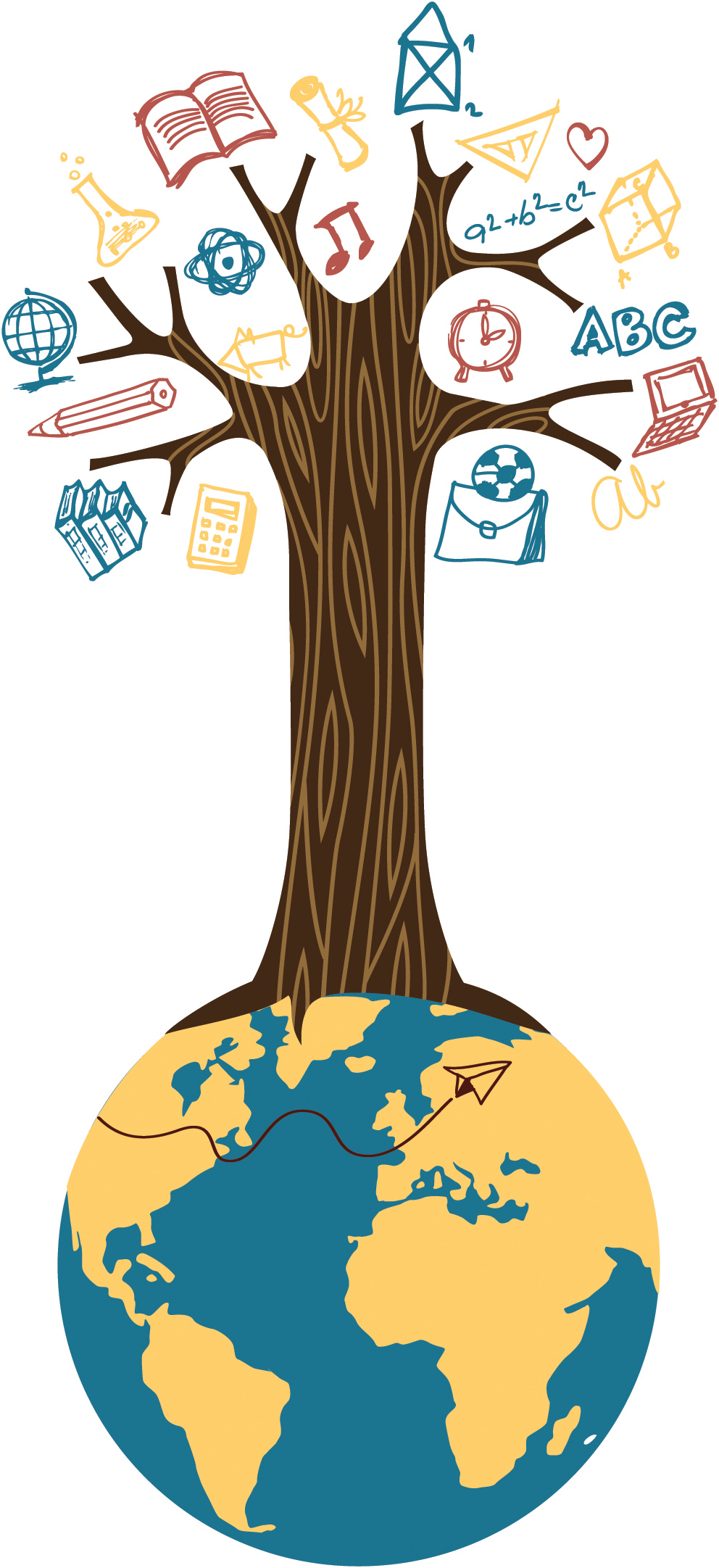 Hvala na pozornosti!